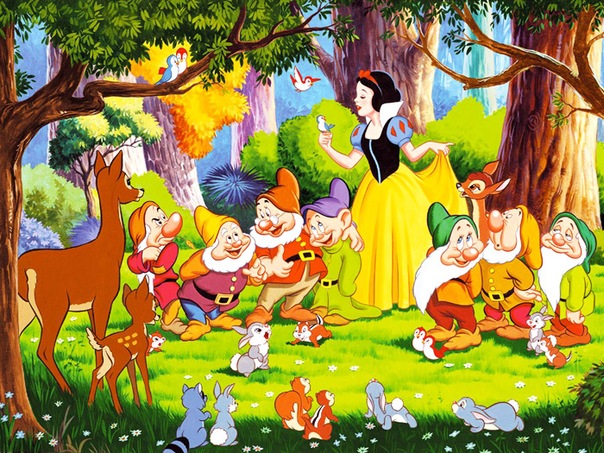 Звонкие и глухие парные согласные звуки и буквы.
Выполнила: учитель-логопед ГБОУ СОШ № 241 Фомичева Ольга Владимировна
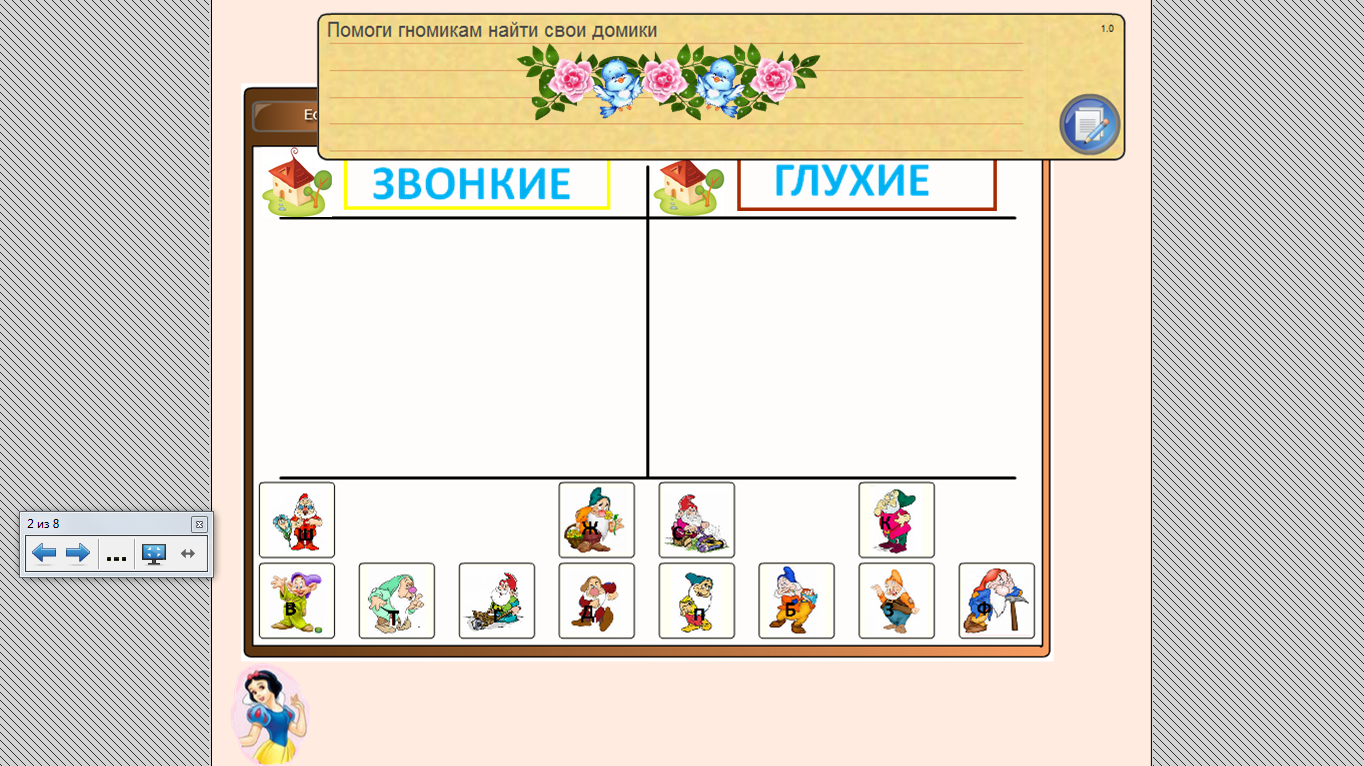 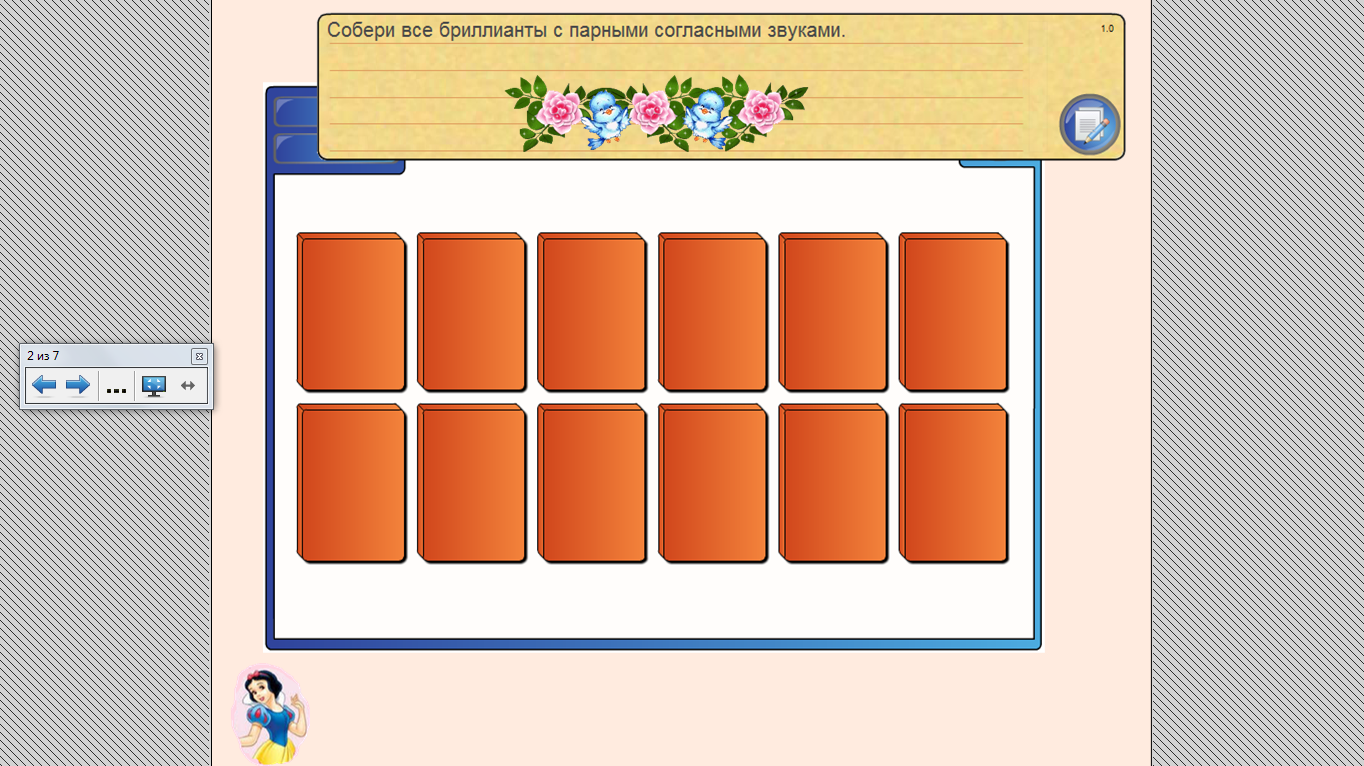 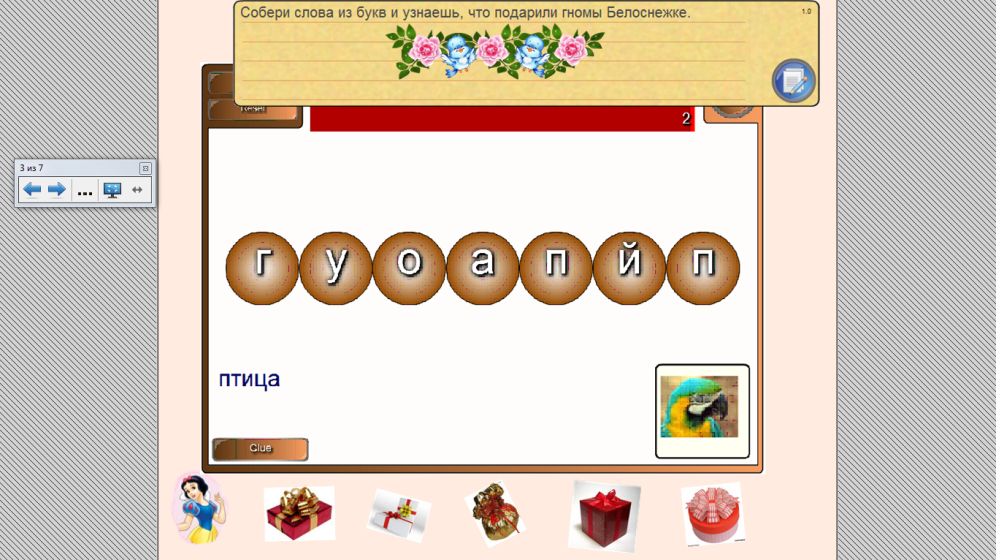 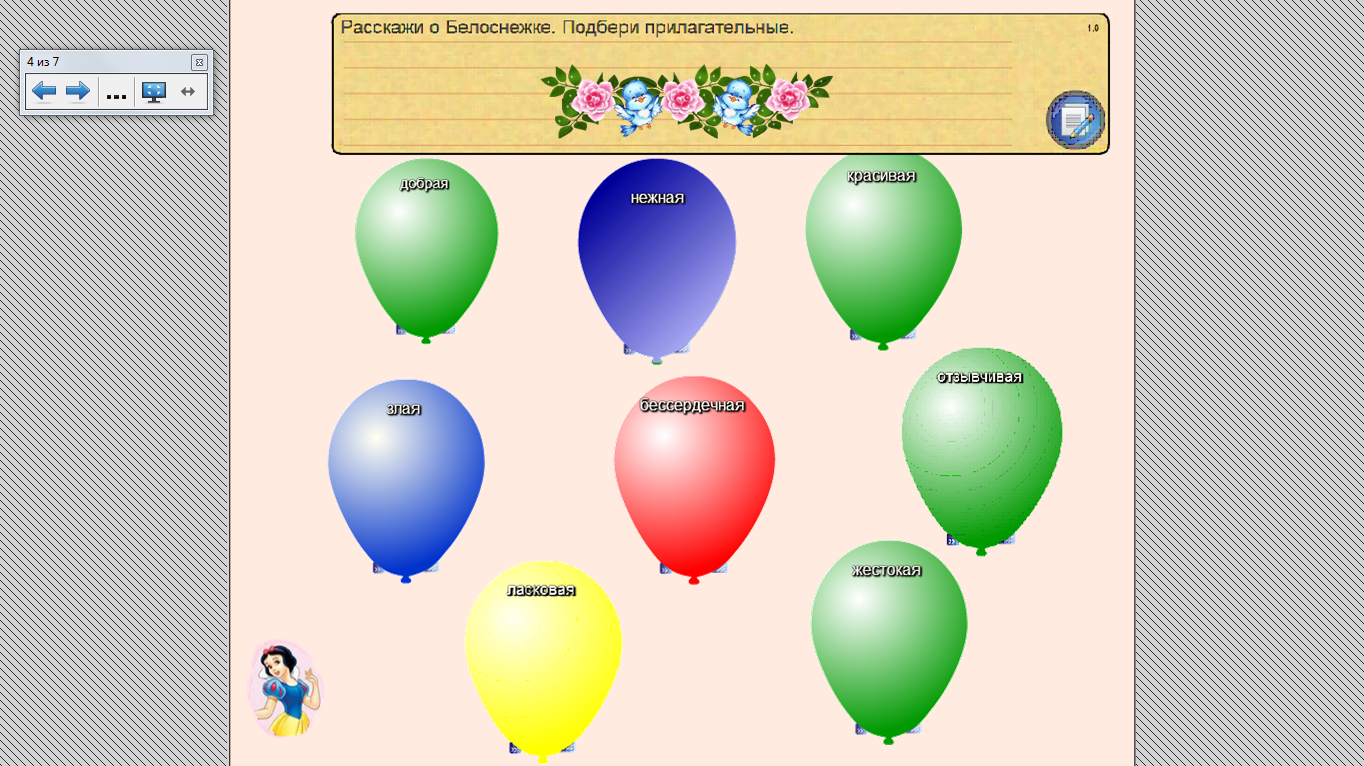 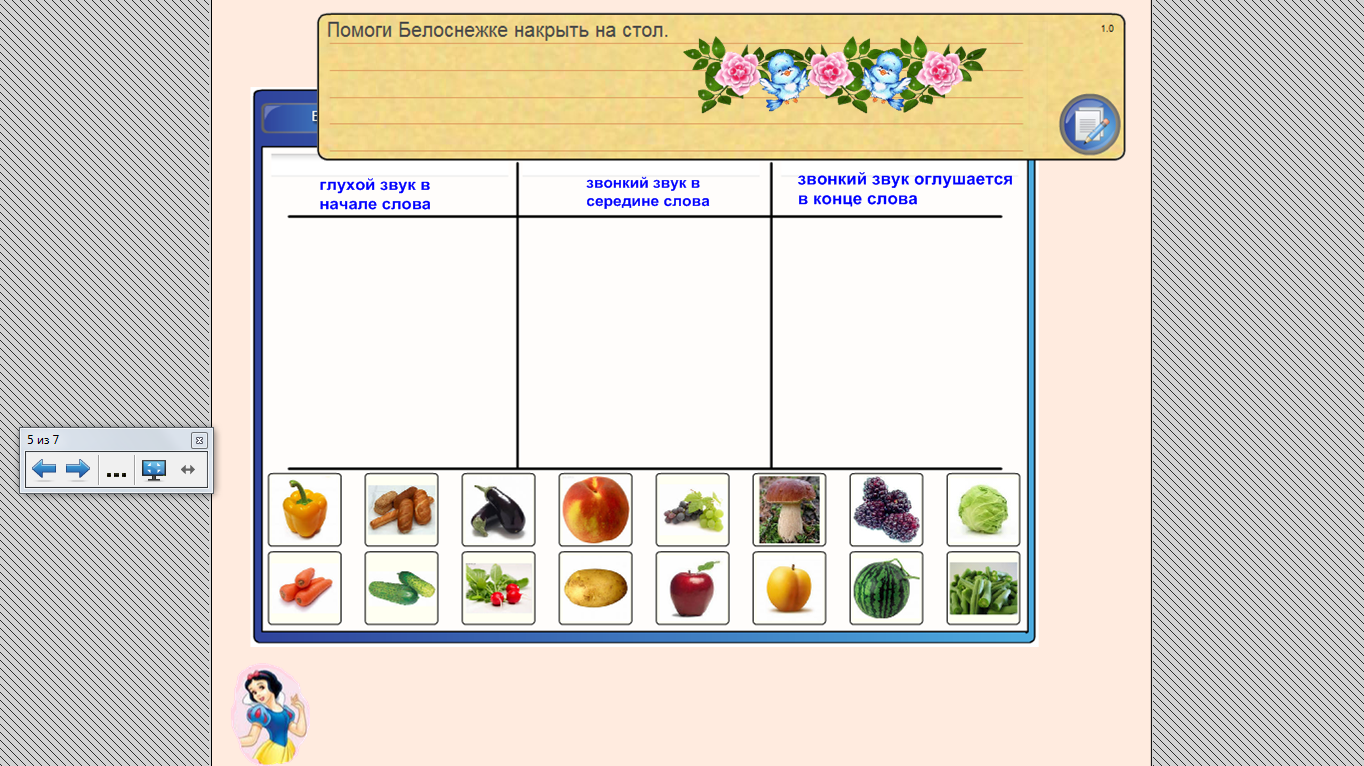 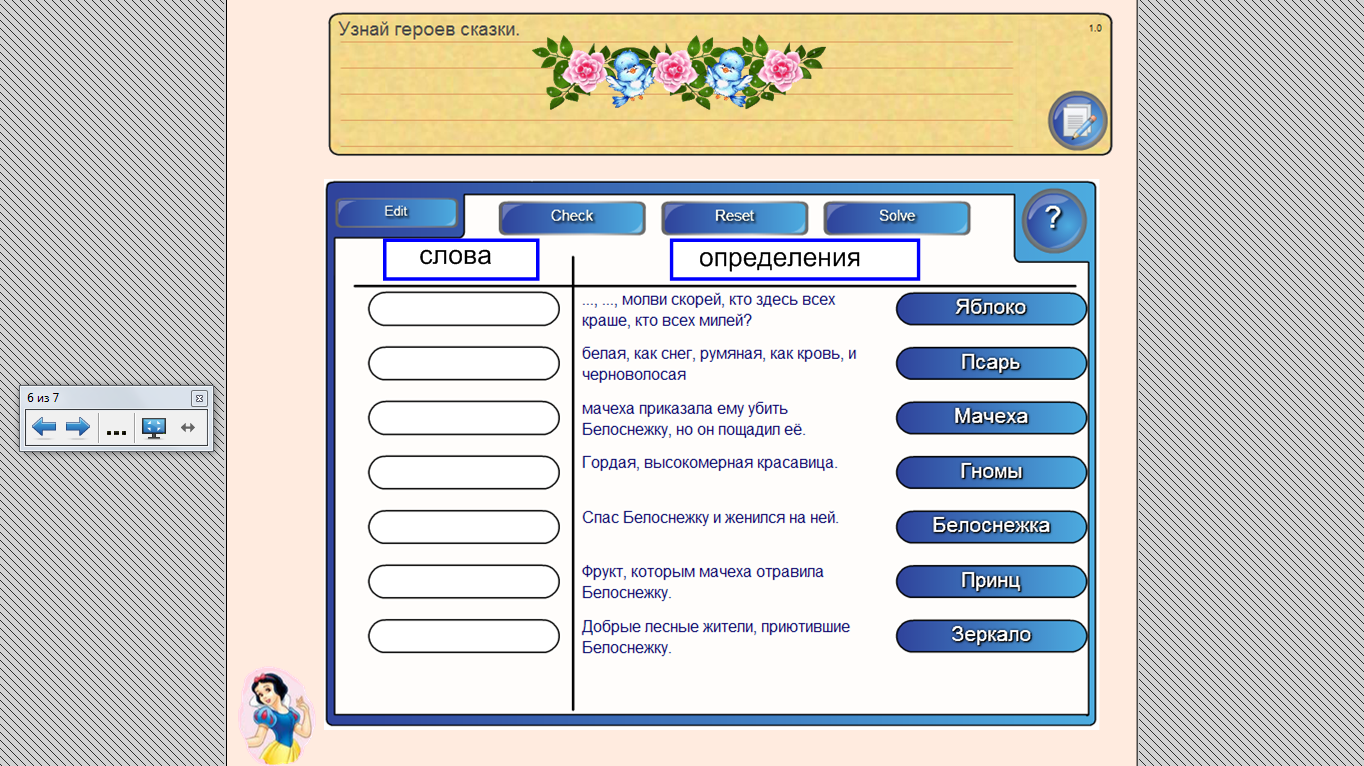 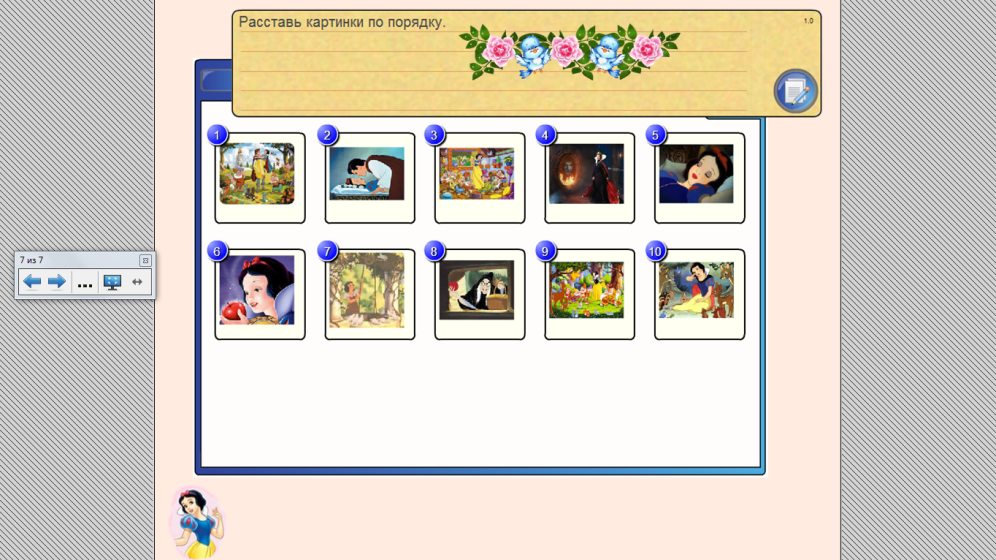